Мисс Комус 2022
Презентация для конкурса
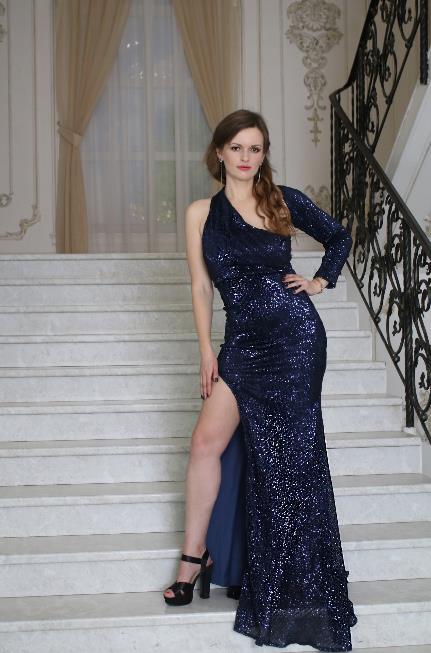 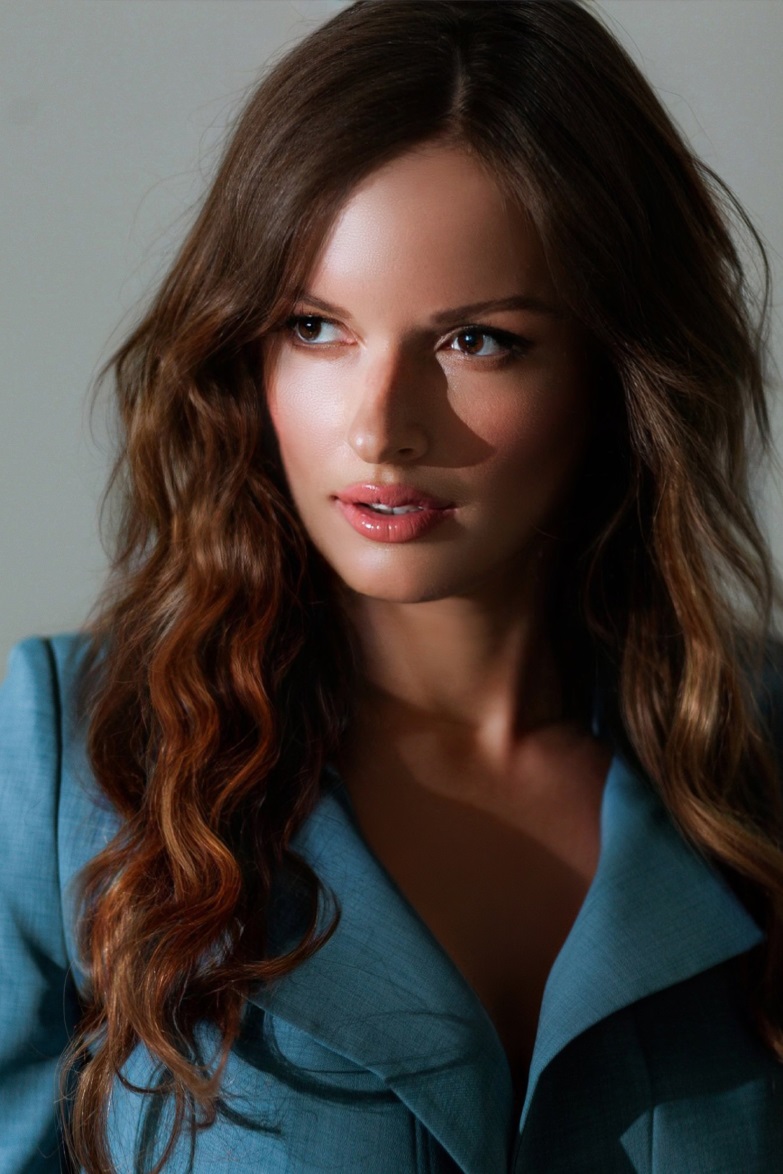 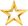 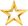 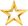 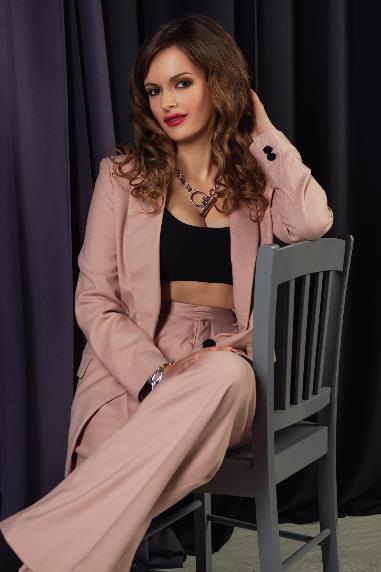 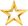 Закончила международный юридический институт с красным дипломом, моя  специальность – «Юрист».
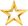 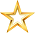 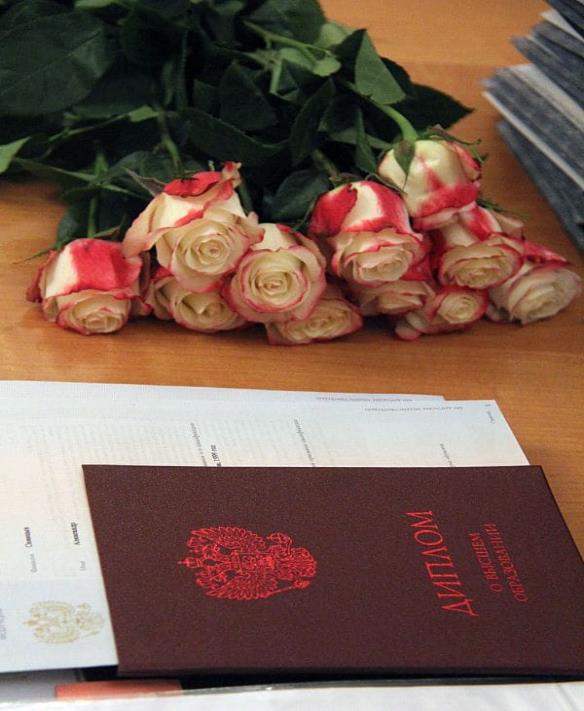 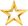 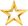 Любовь к музыке и танцам у меня с детства, и я уверена, что на всю жизнь, несмотря на то, что я не из творческой семьи, и моя работа с творчеством не связана.
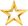 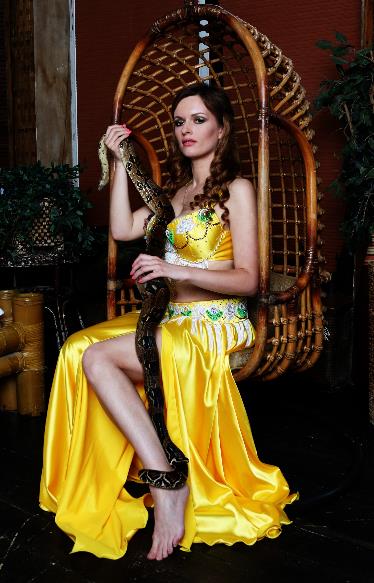 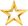 Я несколько лет занималась восточными танцами, участвовала в различных конкурсах, соревнованиях
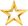 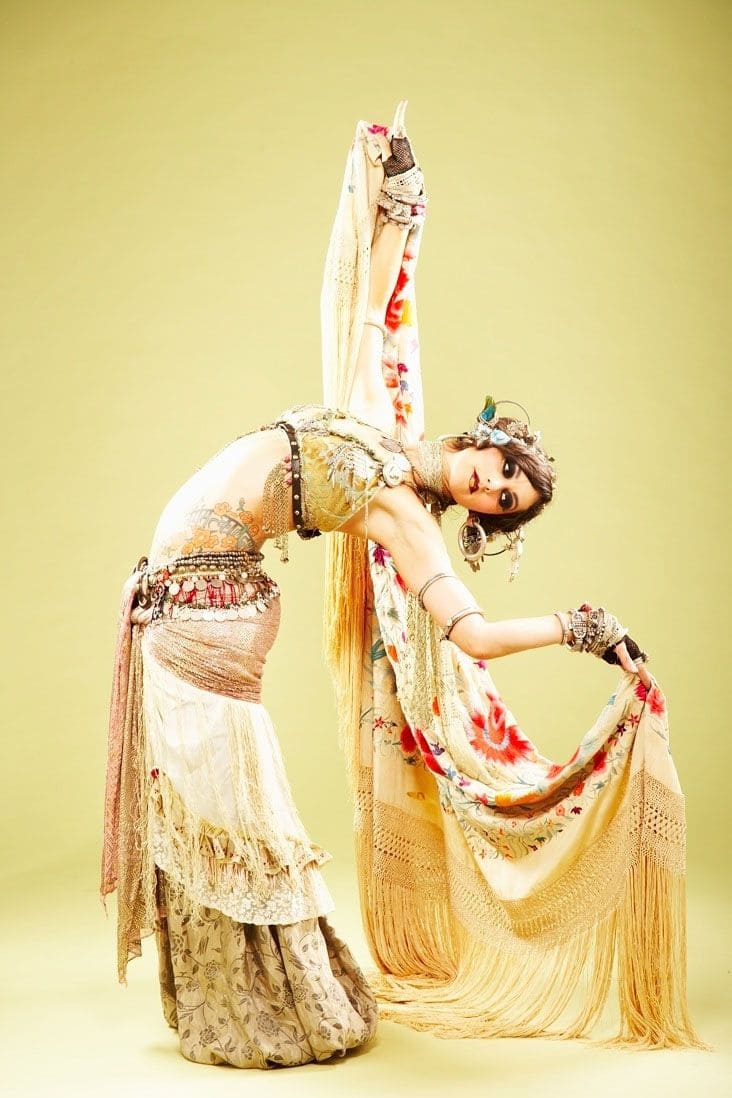 Пока однажды на Youtube не увидела видео с танцем в стиле Tribal Fusion (Трайбл Фьюжн).
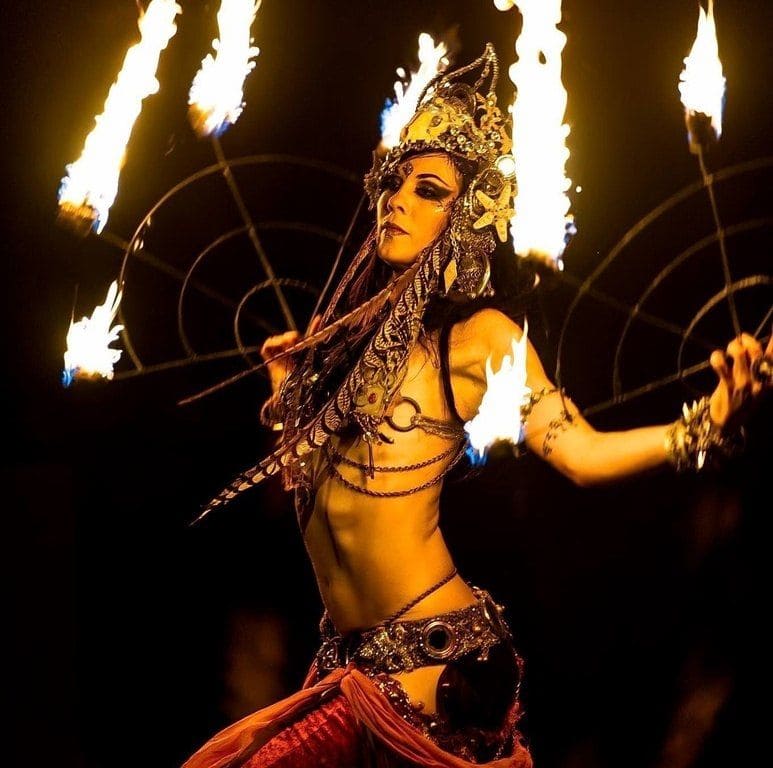 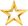 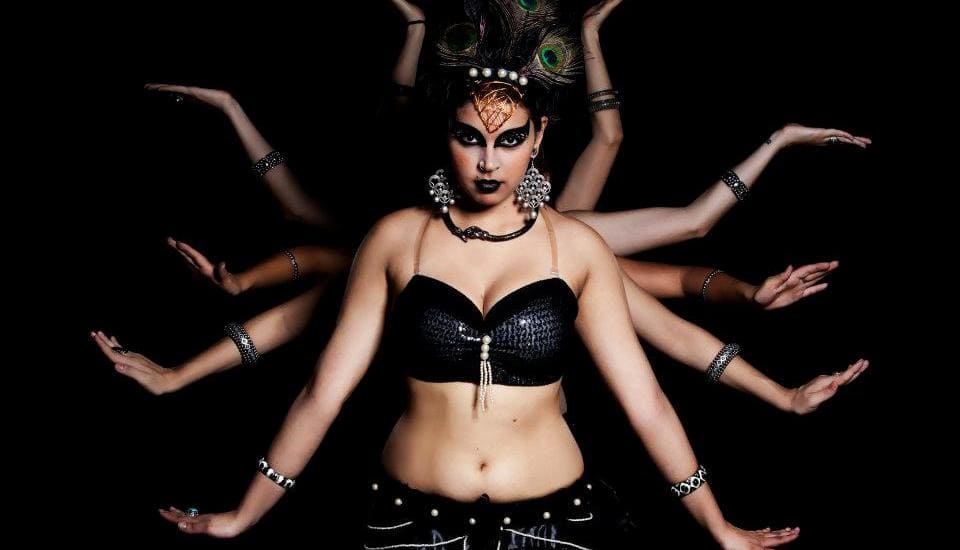 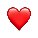 Это была любовь            с первого взгляда!
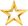 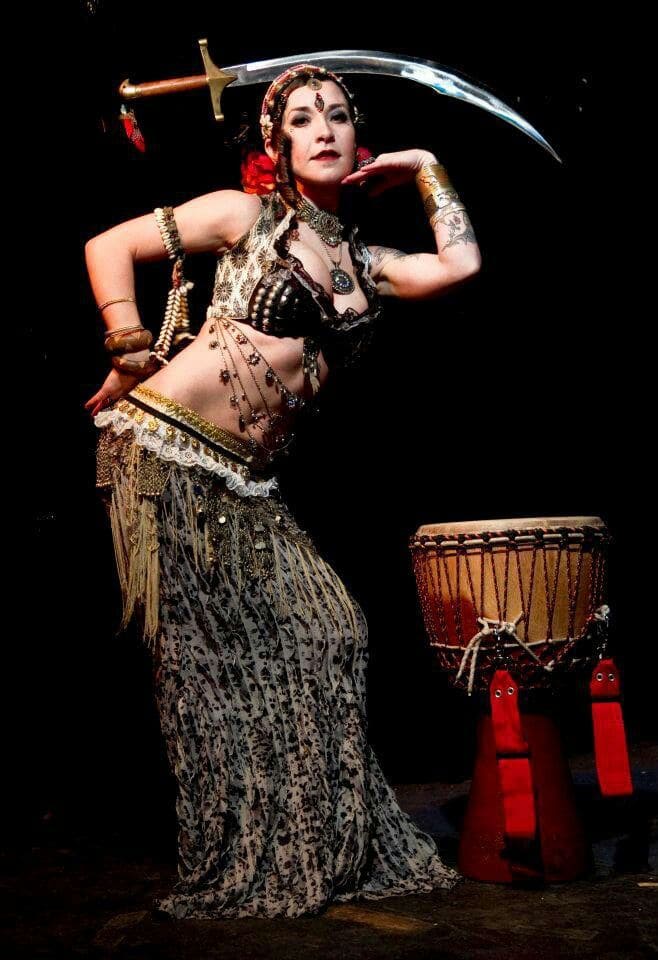 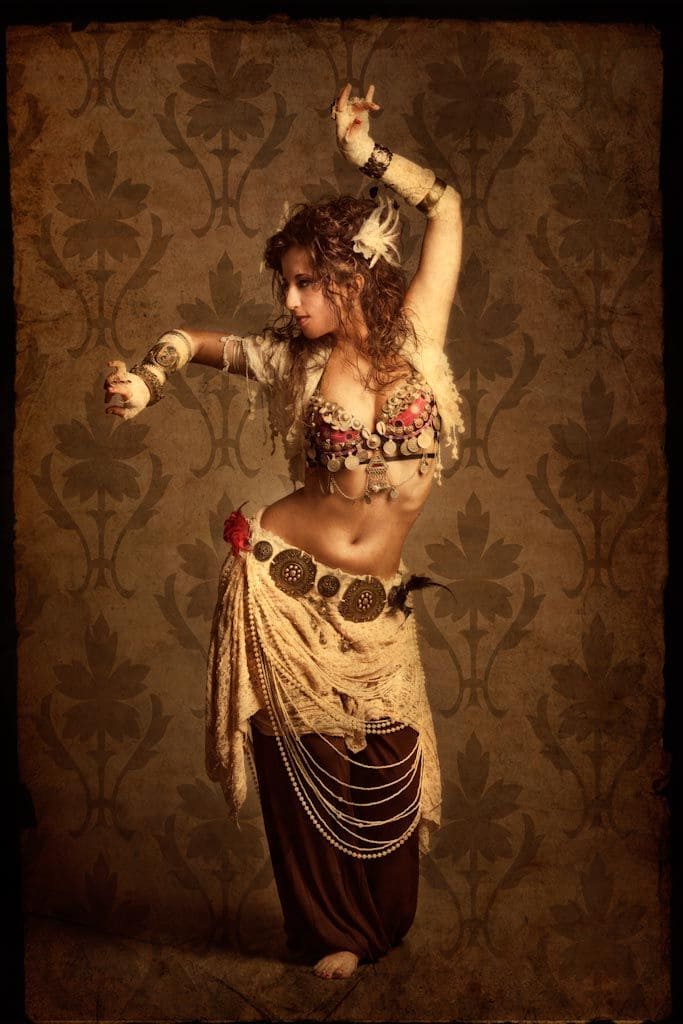 С тех пор активно развиваюсь в этом виде танца, собираюсь открывать свой канал на Youtube. А пока…смотрите мои танцы в Инстаграмe
@aziri_star
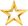 Участие в общественной жизни «Комус»
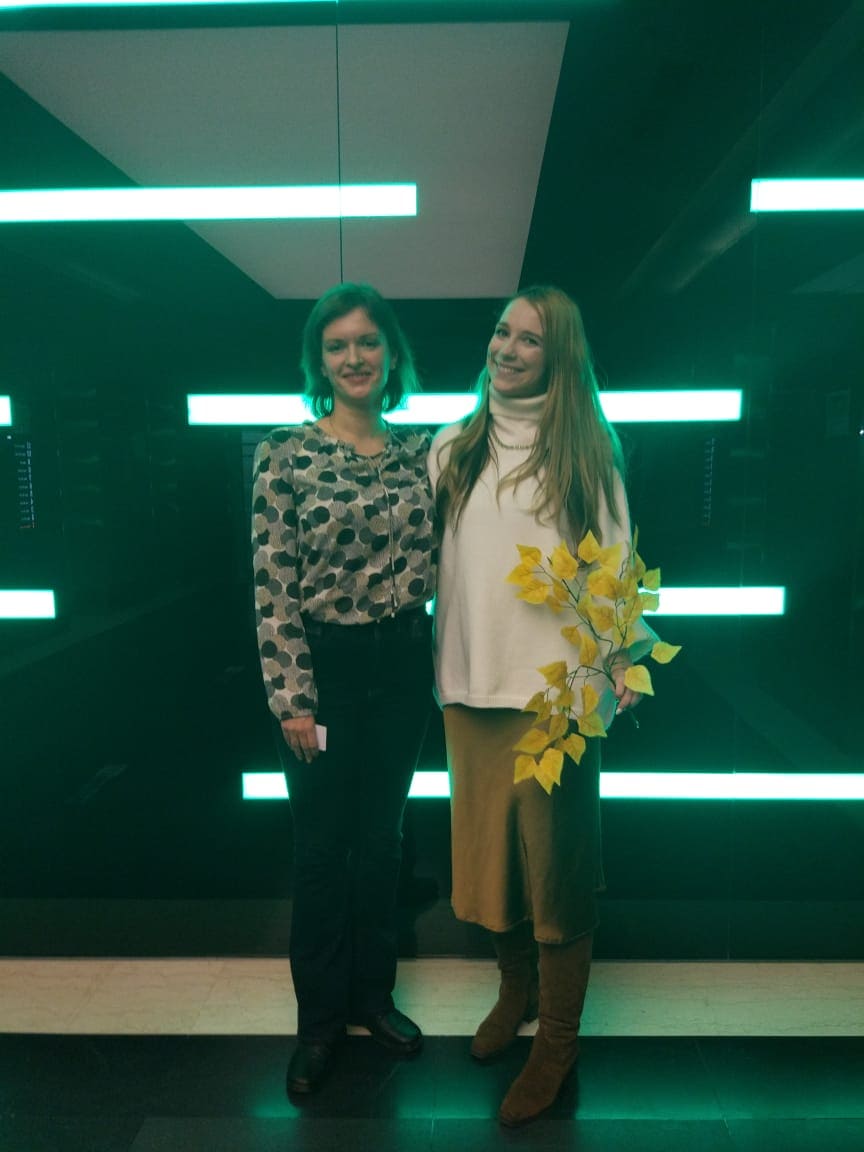 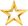 Я пришла сюда год назад, и все это время работаю удаленно, однако уже успела принять участие в нескольких мероприятиях.
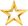 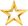 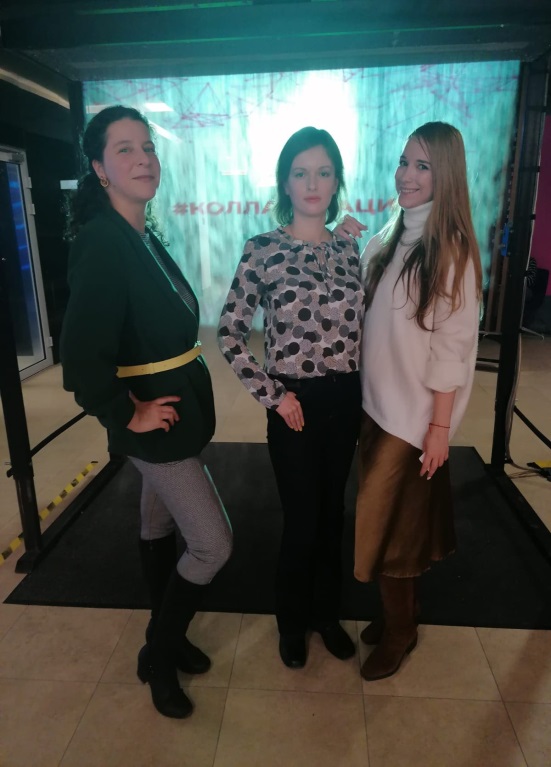 В ноябре 2021 года участвовала в съемках открытия нового московского офиса    ООО «Комус»
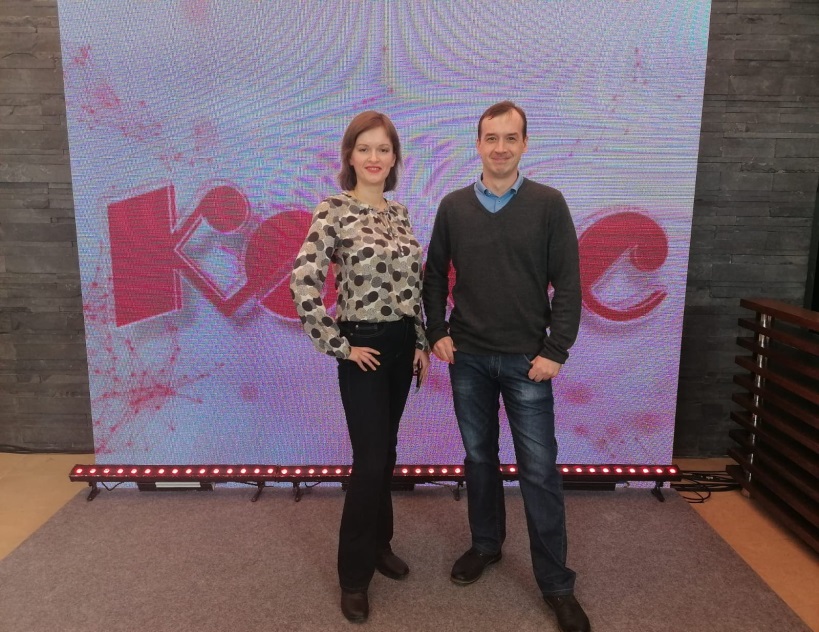 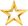 Несмотря на то, что моя работа не творческая, элементы креатива в ней все-таки присутствуют:)
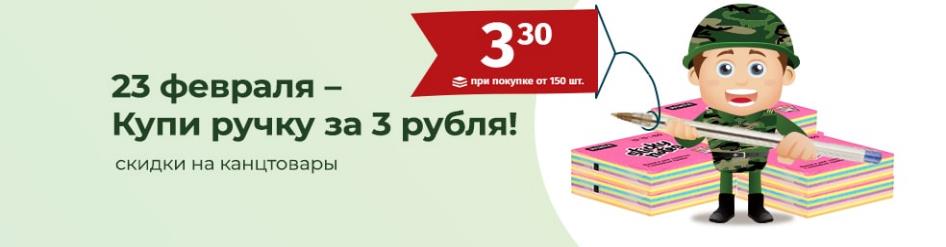 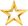 В январе 2022 года совместно с коллегами из моего отдела принимали участие в конкурсе на лучший слоган для баннеров на 23 февраля и 8 марта. И победили!
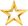 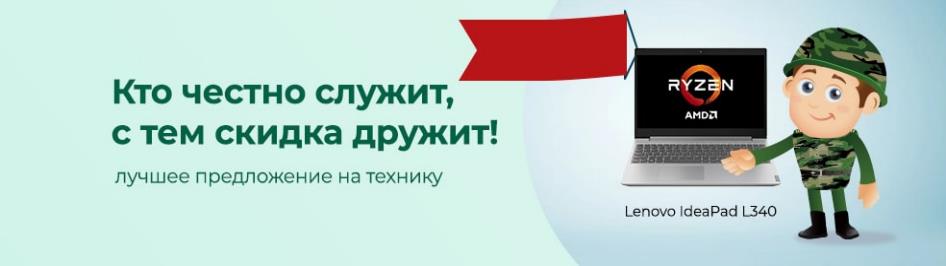 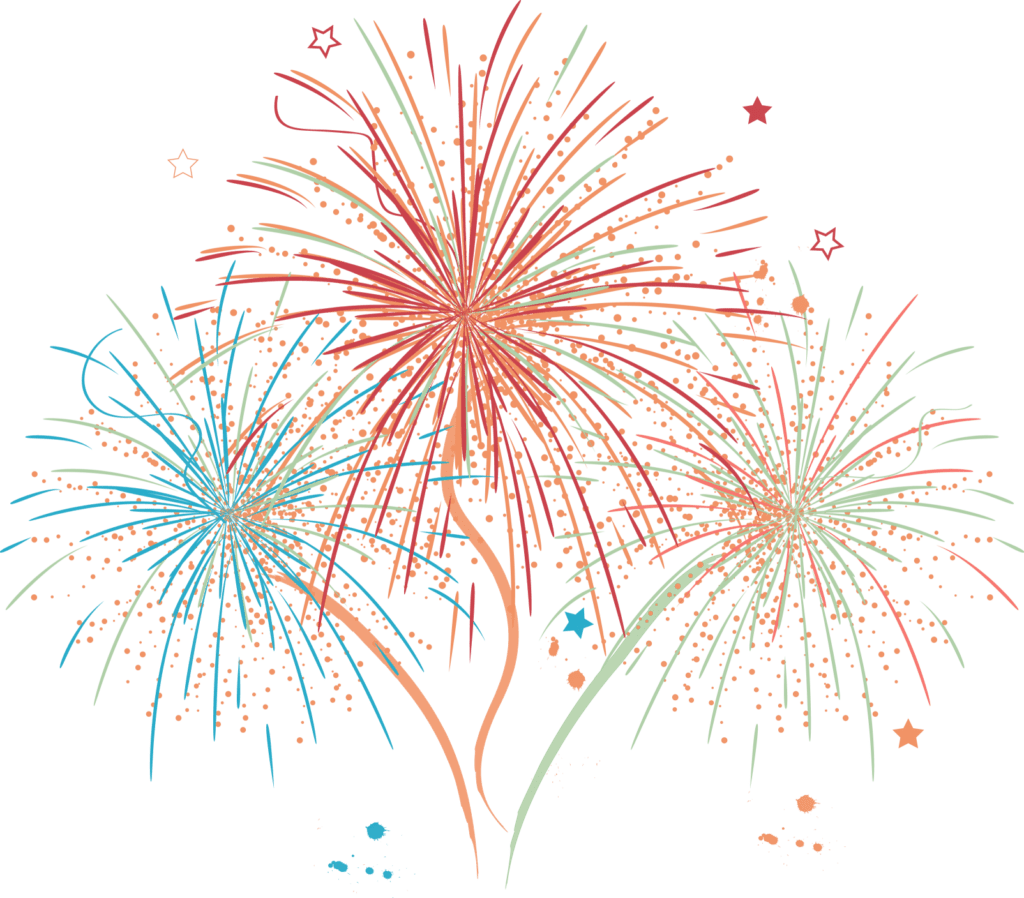 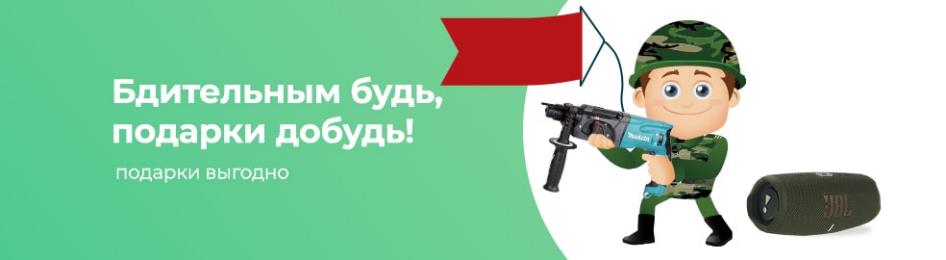 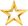 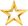 Одно из моих увлечений – это фотосессии. Я обожаю фотографироваться!
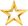 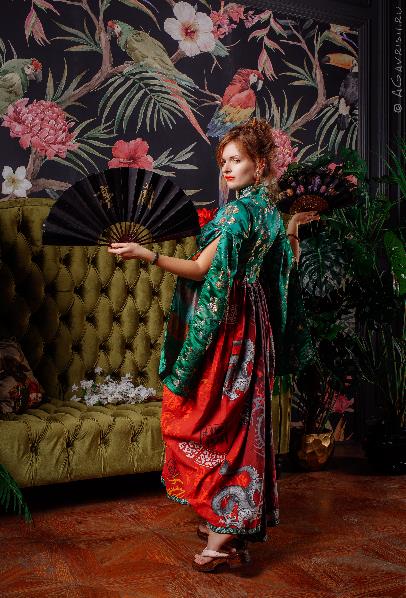 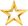 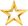 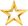 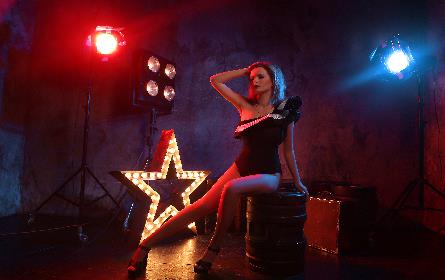 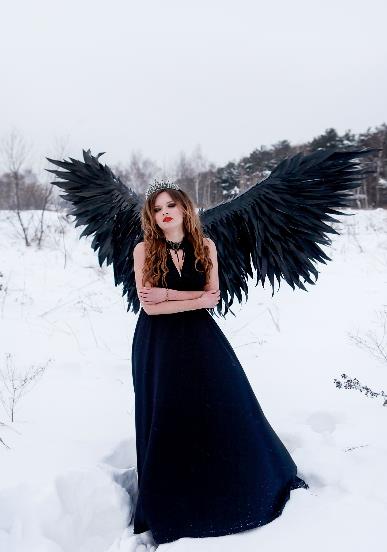 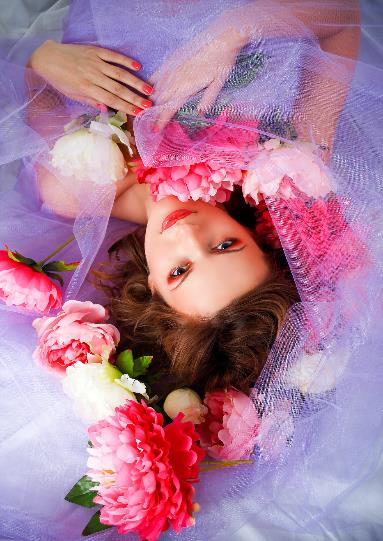 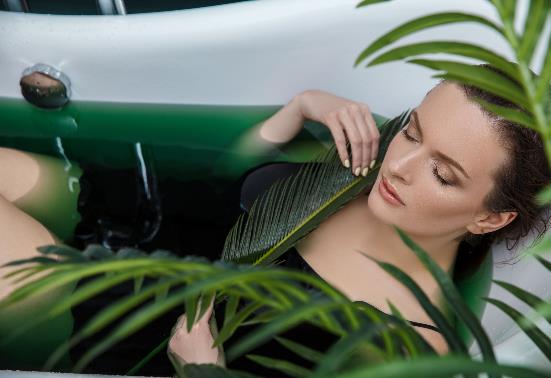 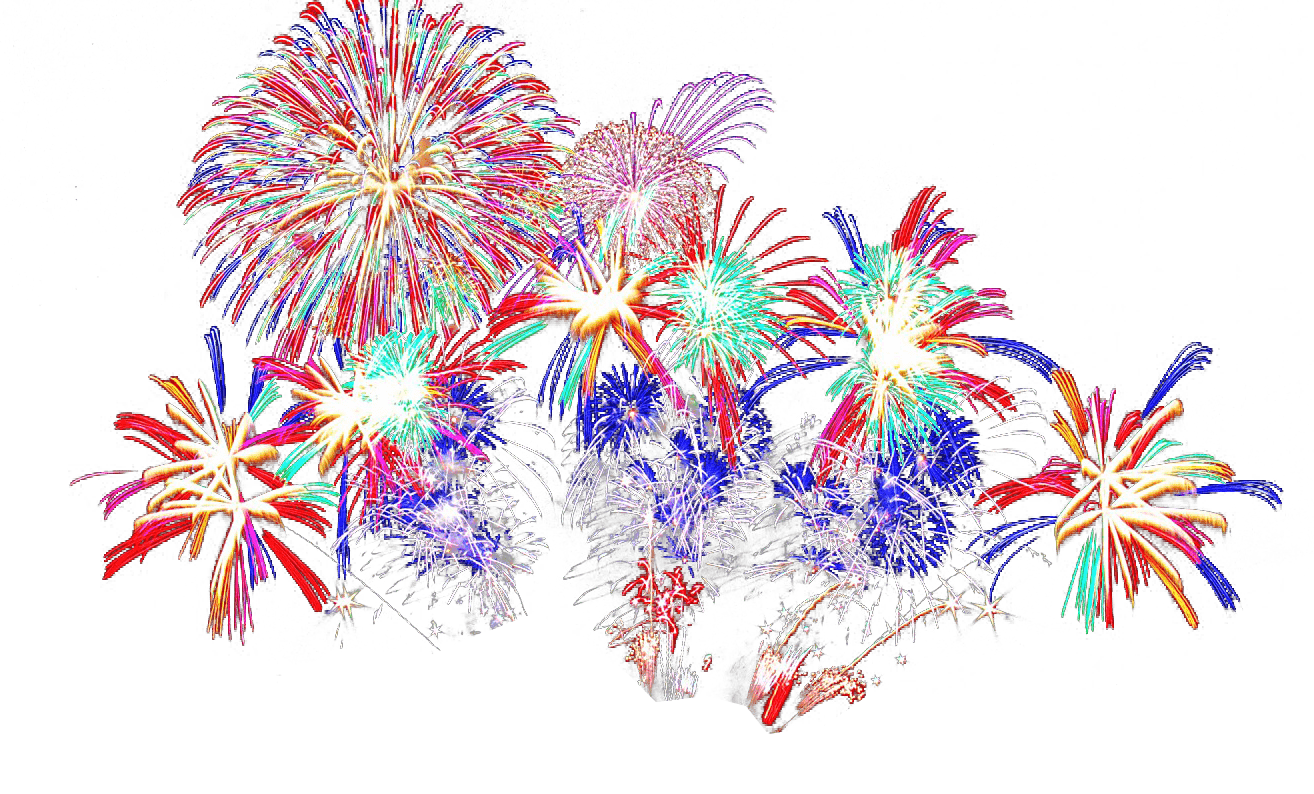 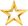 В конце прошлого года приняла участие в конкурсе красоты и получила титул Гран При (1 место) Мисс Русская Зима 2021
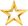 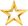 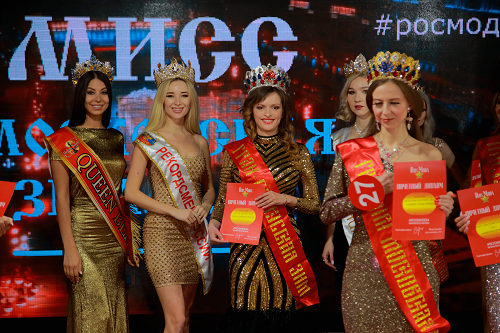 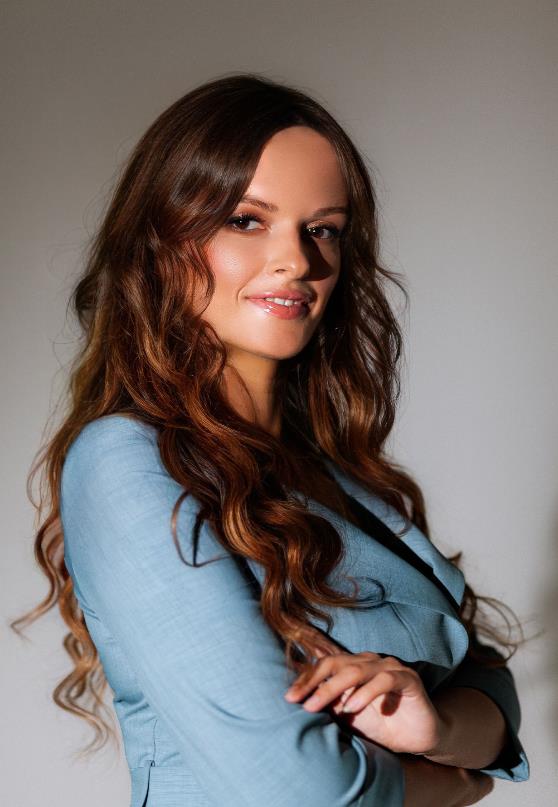 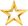 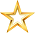 Мои планы на будущее

Участие и победа в «Мисс Комус»
Дальнейшее творческое развитие в танцевальной сфере, поездка на международный трайбл-фестиваль
Открытие своего Youtube-канала
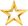 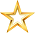 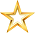 Больше обо мне в Инстаграм: @aziri_star
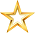 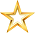 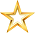 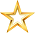 Спасибо за внимание!